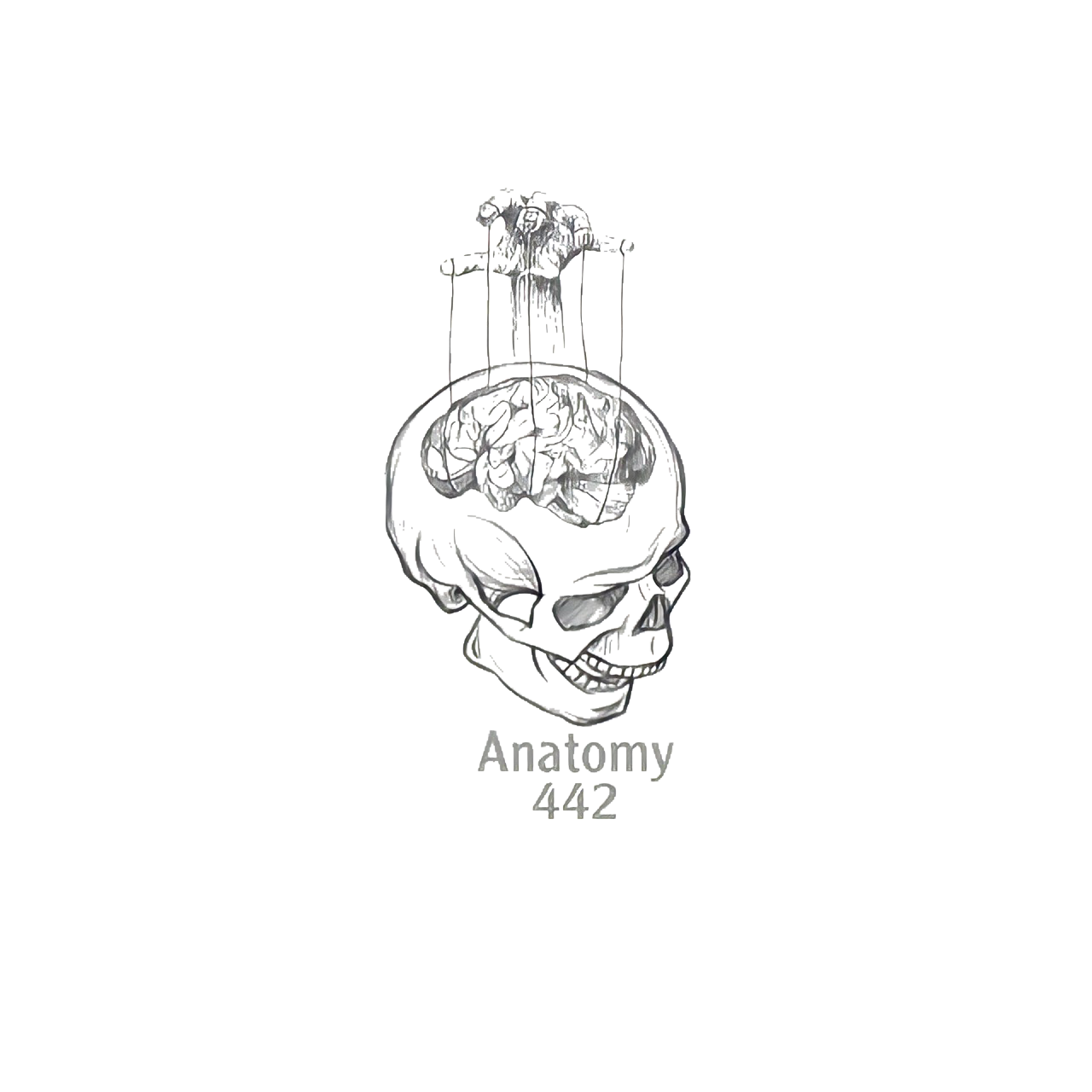 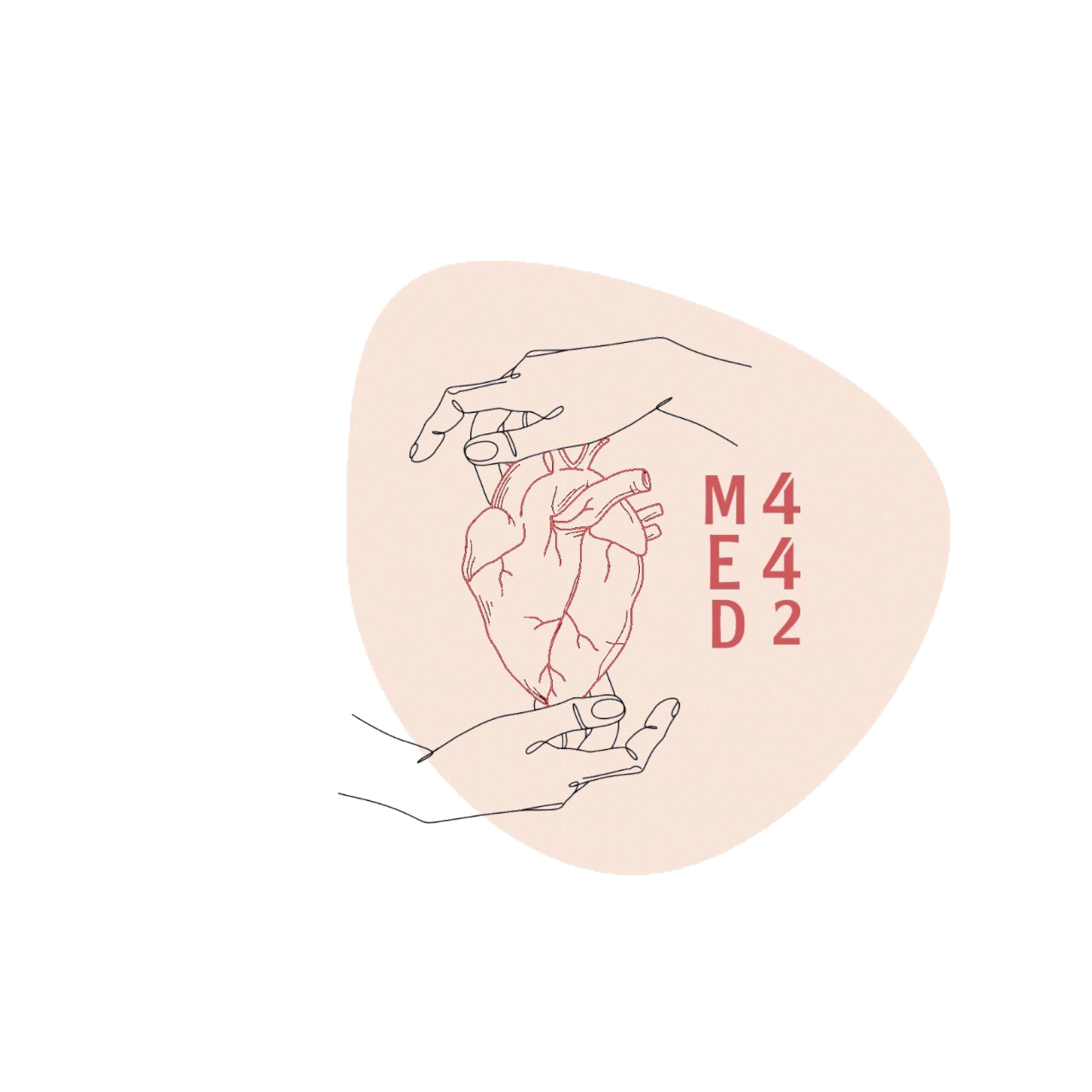 3
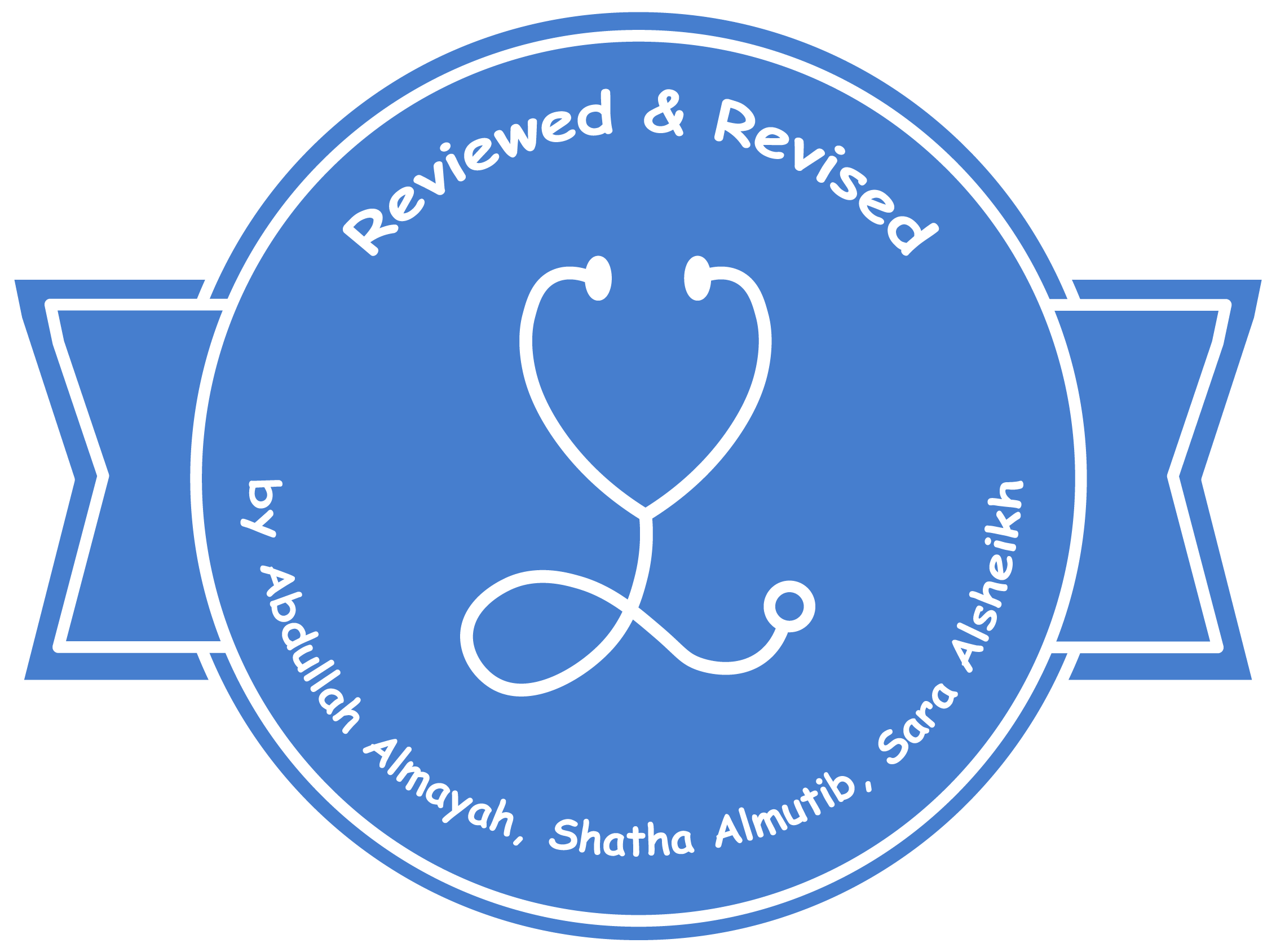 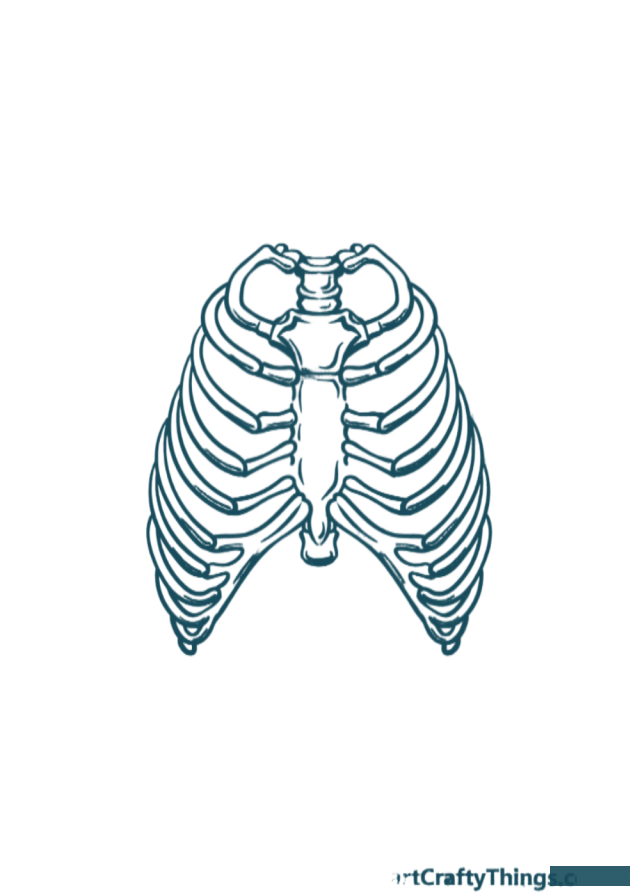 Anatomy of the Larynx, Trachea & Bronchi
____________
Respiratory Block
Color Index: 
Main Text
Male’s Slides
Female’s Slides
Important
Doctor’s Notes
Extra Info
Editing File
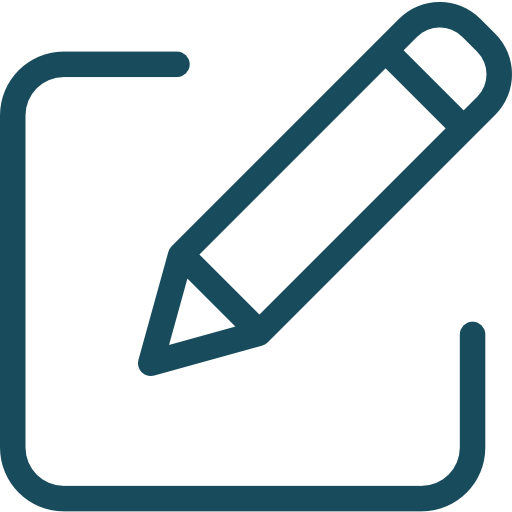 [Speaker Notes: This slide is already done, please don’t change anything here]
Objectives
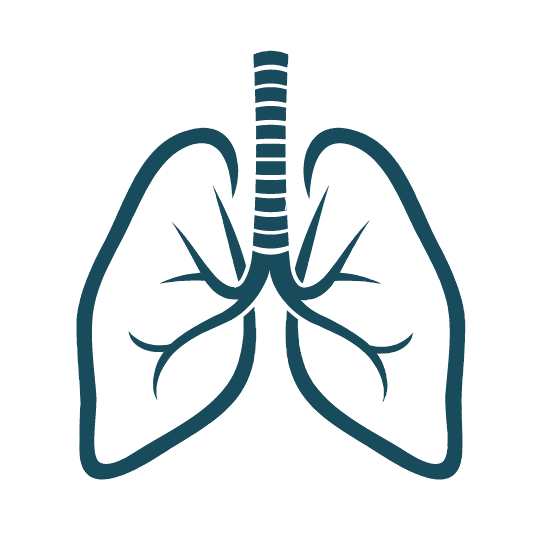 Describe the Extent, structure and functions of the larynx
Describe the Extent, structure and functions of the trachea
Describe the bronchi and branching of the bronchial tree
1
2
3
Describe the functions of bronchi and their divisions.
4
5
Clinical anatomy
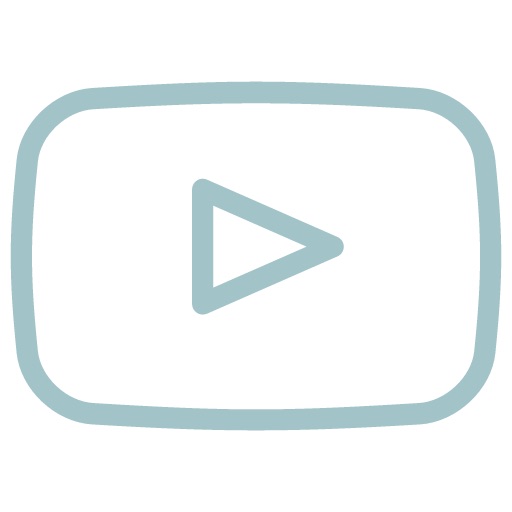 Watch Video
Before start studying this lecture, we highly recommend that you watch this video first!
thanks to team 441
[Speaker Notes: If your objectives are less than 6 delete the extra points
Add the 5th objective from boys slides in blue color]
Larynx
It is part of the respiratory tract which contains the vocal cords.
❖ In adults it is a 2-inch-long tube.
❖ It opens above into the laryngeal part of the pharynx.
❖ Below, it is continuous with the trachea.
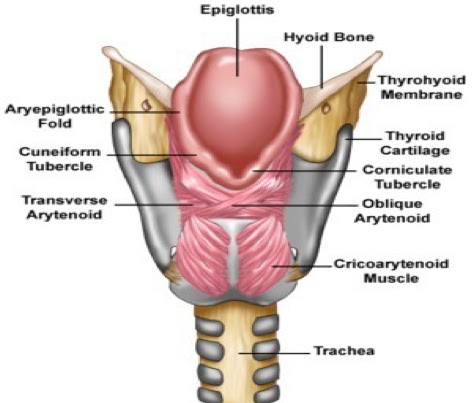 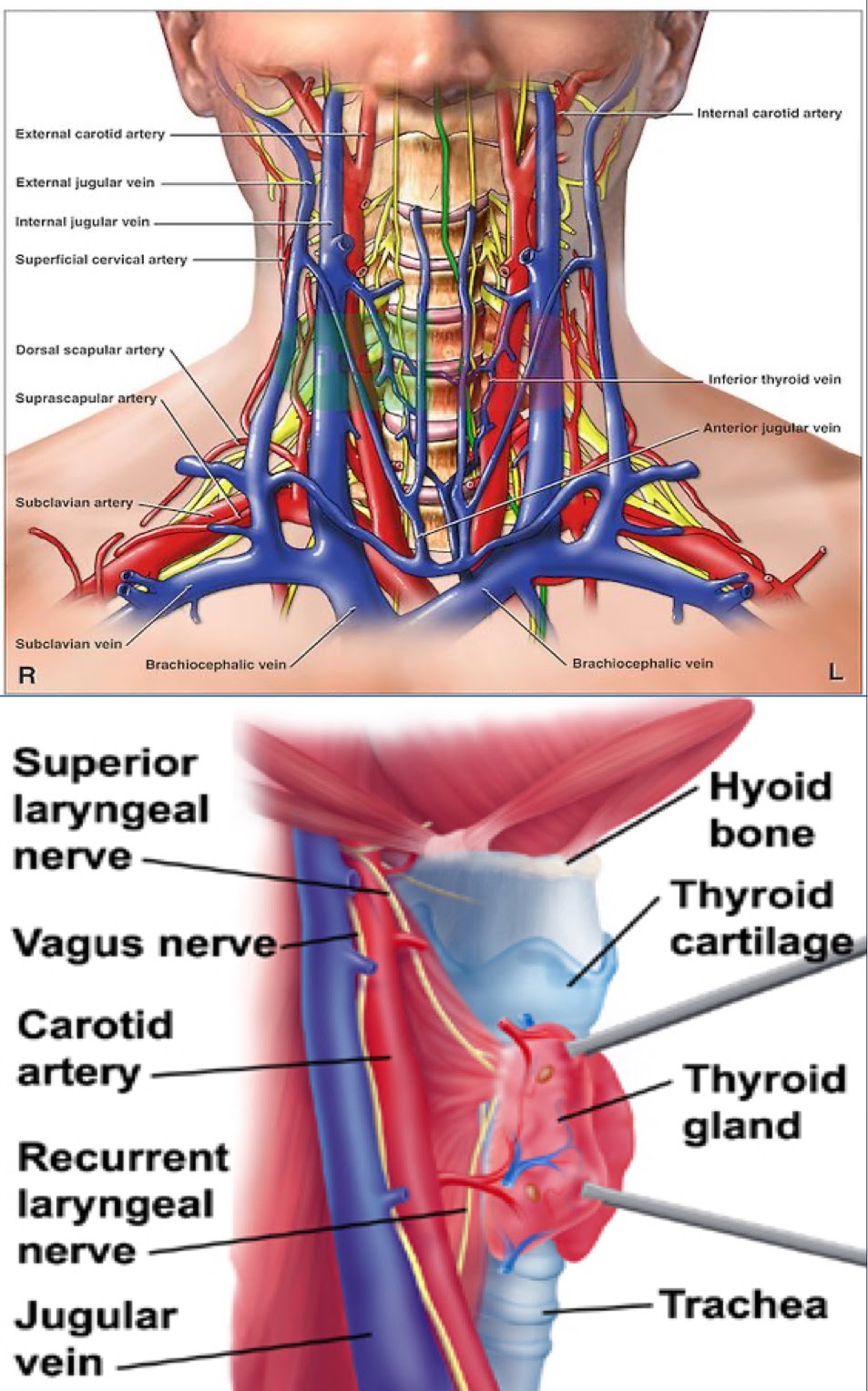 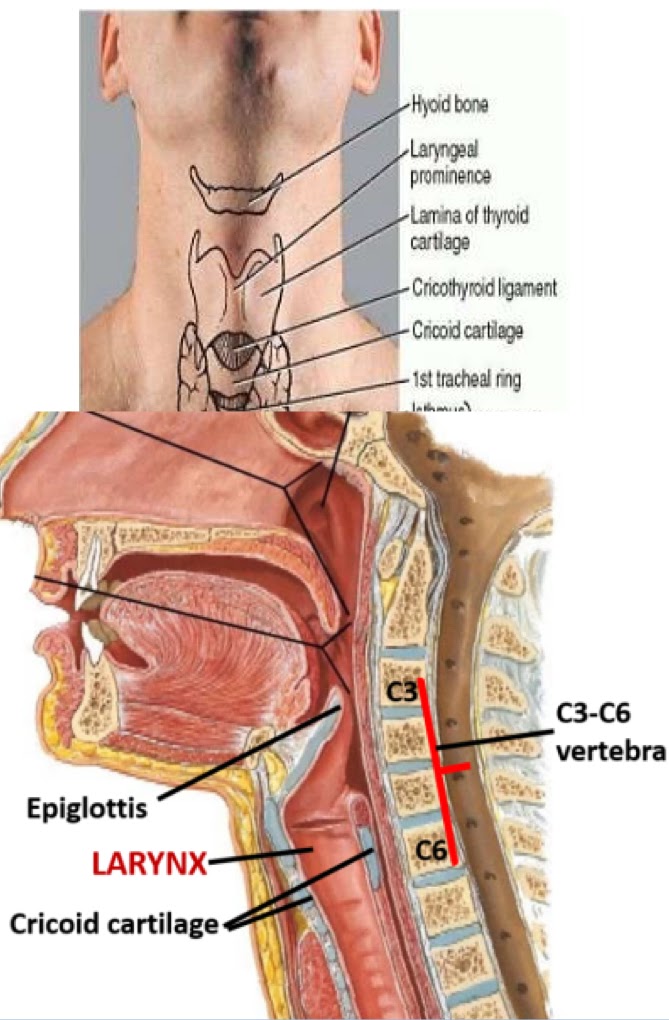 [Speaker Notes: Situation and extent are only in girls slides]
Structure:
The larynx consists of four basic components:
1) Cartilaginous skeleton (Mainly)
2) Membranes and ligaments (connect the cartilage together)
 3) Muscles (Intrinsic & extrinsic muscles) In other words (internal: within the larynx & external: surrounding the larynx)(they are helping to move of cartilage)
4) Mucosal lining (Lubrication)
Functions: 
Protective sphincter at the air passage.
Phonation.
Regulates air passage in inspiration and expiration.
Opens & closes during swallowing, coughing & sneezing
❖ All the cartilages are hyaline except the epiglottis which is    Elastic cartilage. (For more elasticity to open & close the inlet) ❖ The cartilages are connected by joints, ligaments, lined by membranes, and moved by muscles.
anterior
posterior
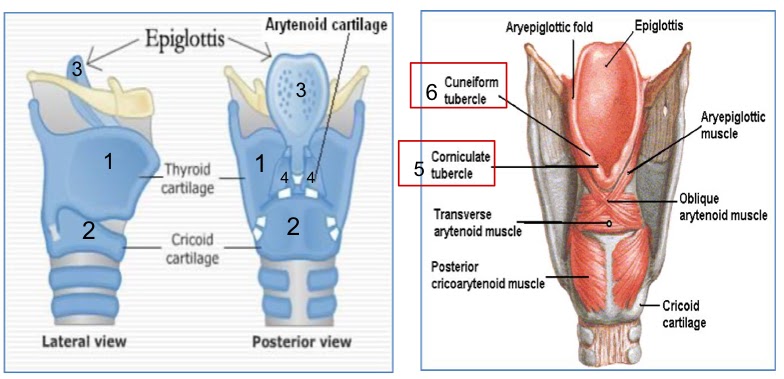 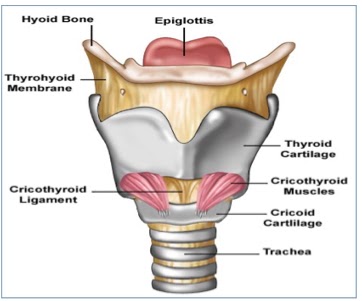 3 paired: 
(Small)
4. Arytenoid
(pyramid shape)
5. Corniculate 
(very small)
6. Cuneiform
3 single:
(Large)
1. Thyroid
2. Cricoid
3. Epiglottis
The cartilages
[Speaker Notes: Add Functions in boys slides(slide8)]
Membranes & Ligaments
2
1
Quadrangular membrane (aryepiglottic membrane)
Thyrohyoid membrane
The thyrohyoid membrane is thickened in the median plane to form 
median thyrohyoid ligament 
and on both sides to form lateral thyrohyoid ligaments.
- It extends between the arytenoid and epiglottis.
 -  Its lower free margin forms	
the vestibular ligament (it’s form by quadrangular membrane) which forms the vestibular fold 
(false vocal cord).
3
4
Cricothyroid membrane
(conus elasticus)
Cricotracheal membrane
- Its lower margin is attached
to the upper border of	
cricoid cartilage. 
- Upper free margin forms Vocal ligament which forms the true vocal cord.
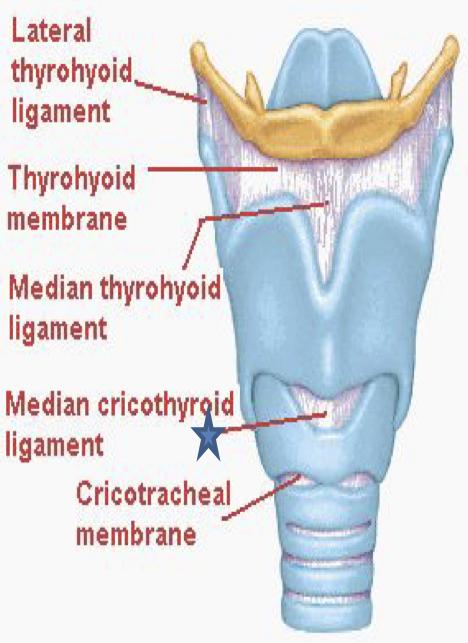 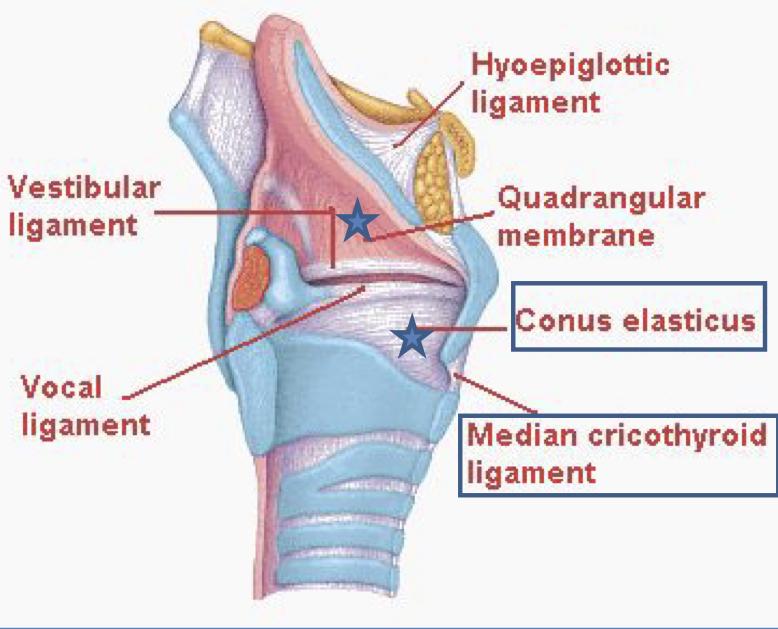 Ligaments:
1- Hyoepiglottic ligament
2- Thyroepiglottic ligament
In girls slides only
Related to the previous slide
The Arytenoid cartilage has two processes:
 the vocal process where the vocal ligament is attached and the muscular process where the cricoarytenoid dorsalis muscle( the laryngeal abductor muscle) inserts
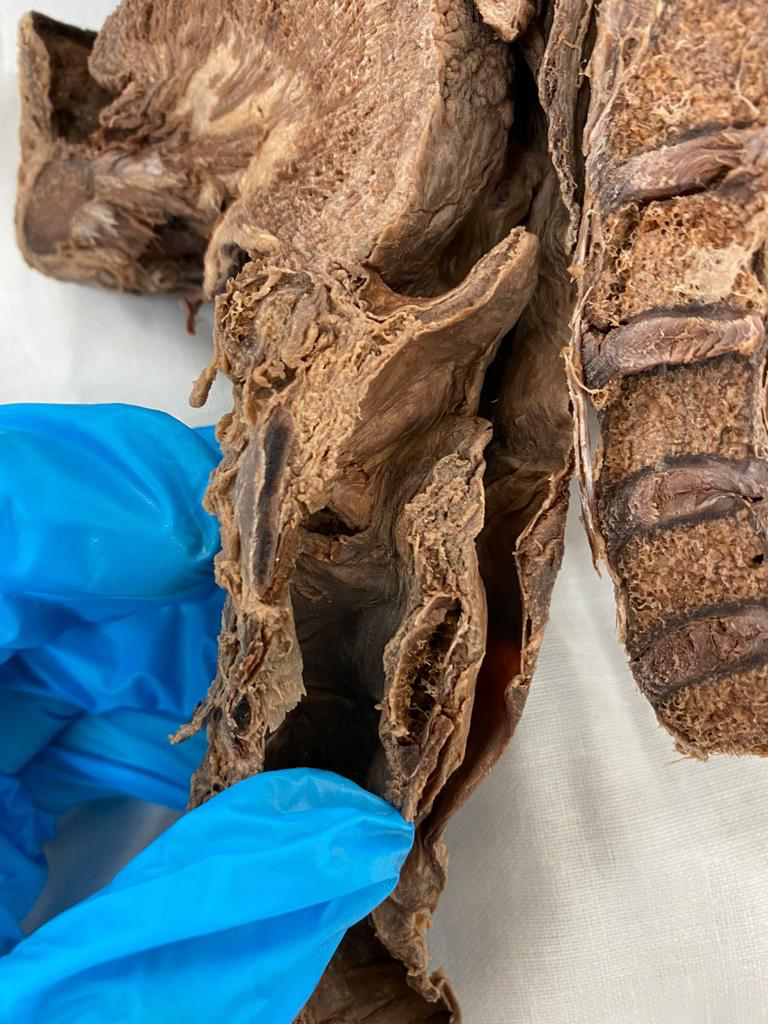 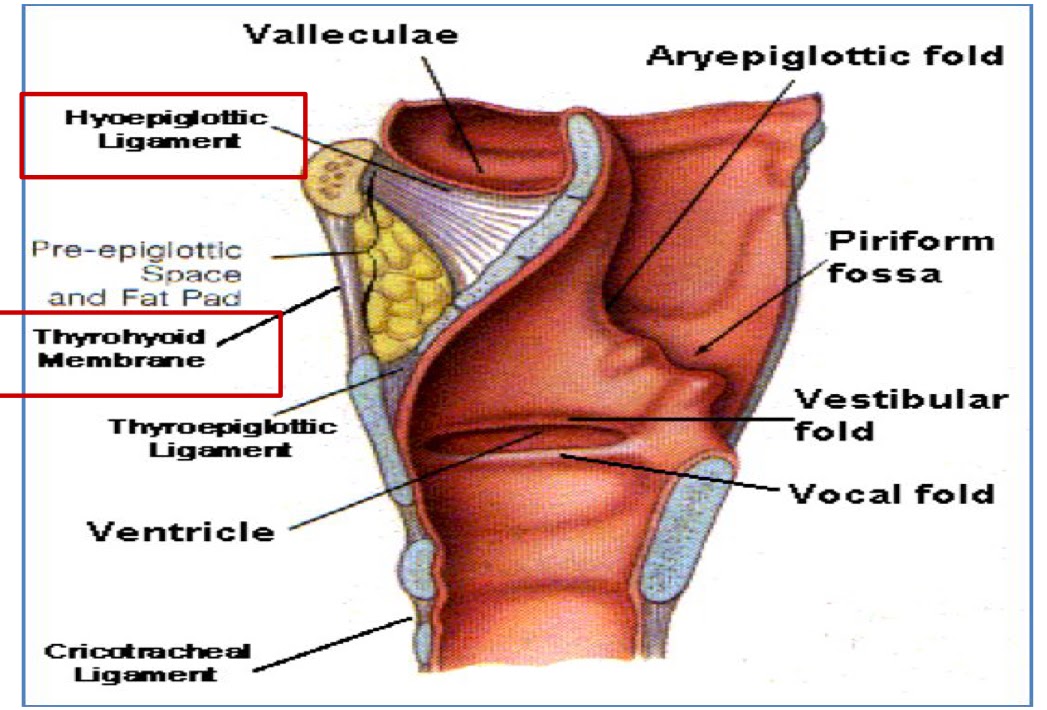 Hyo: U shape
Oid: bone
midsagittal
Laryngeal Inlet:
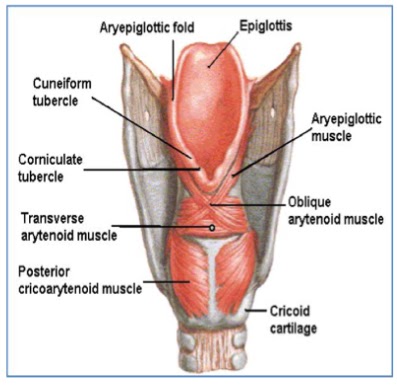 It is the upper opening of the	
larynx. It faces upward and backward and opens into the laryngeal part of the pharynx, ( laryngopharynx).
Bounded by:
• Anteriorly: by the upper margin of epiglottis (E)
• Posteriorly & below by:	
arytenoid cartilages (A), corniculate & cuneiform
• Laterally: by the Aryepiglottic folds (AEF)
• Closure by apposition of AEF.
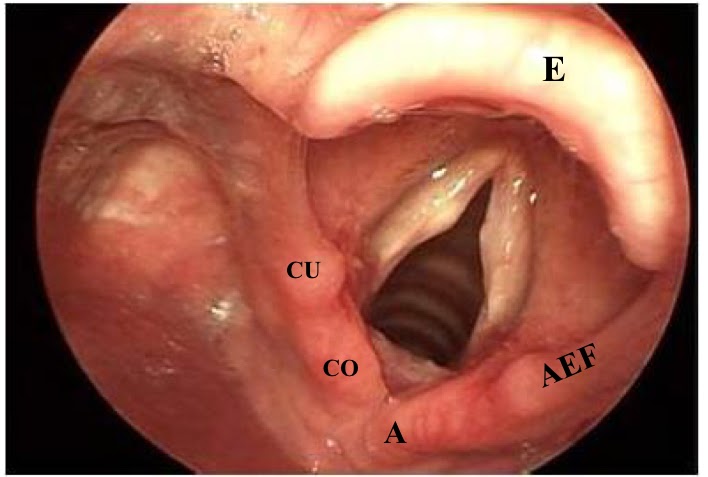 Larynx
Laryngeal Cavity:
Coronal plane
• Extends from laryngeal inlet to lower	 border of the cricoid cartilage.
 • Narrow in the region of the vestibular folds  
(rima vestibuli). (False vocal cords)
 • Narrowest in the region of the	vocal folds
 (rima glottidis). (True vocal cords)
Divided into three parts:
A. Supraglottic part or vestibule:	it is the part above the vestibular folds. 
B. Ventricle (glottic): it is the part between the vestibular folds & the vocal folds. 
C. Infraglottic (subglottic) part: the part below the vocal folds.
 NB. The ventricle has an upward invagination called saccule which is rich in goblet cells.
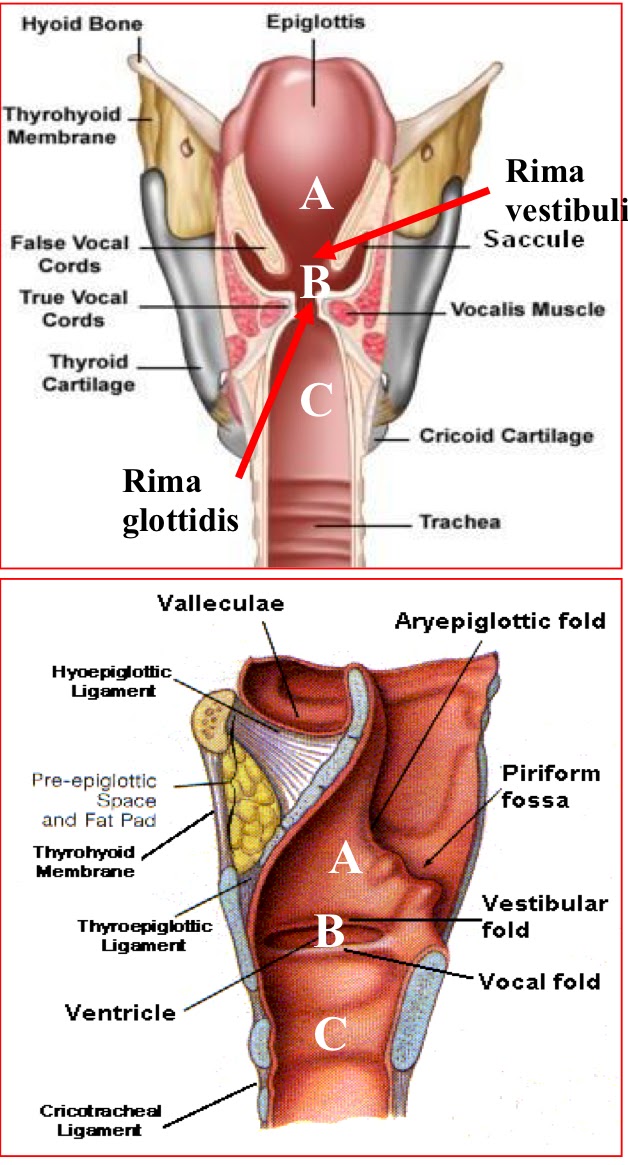 lateral plane
Larynx
Mucous Membrane
The cavity is lined with ciliated columnar epithelium 
Except the surface of the vocal cords.
The surface of vocal folds is covered with stratiﬁed squamous epithelium because of exposure to continuous trauma during phonation. (talking exposes your vocal cords to trauma, so it’s more suitable to be lined with stratified squamous than delicate ciliated columnar).
It contains many mucous glands, more numerous in the region of the saccule (for lubrication of vocal folds).
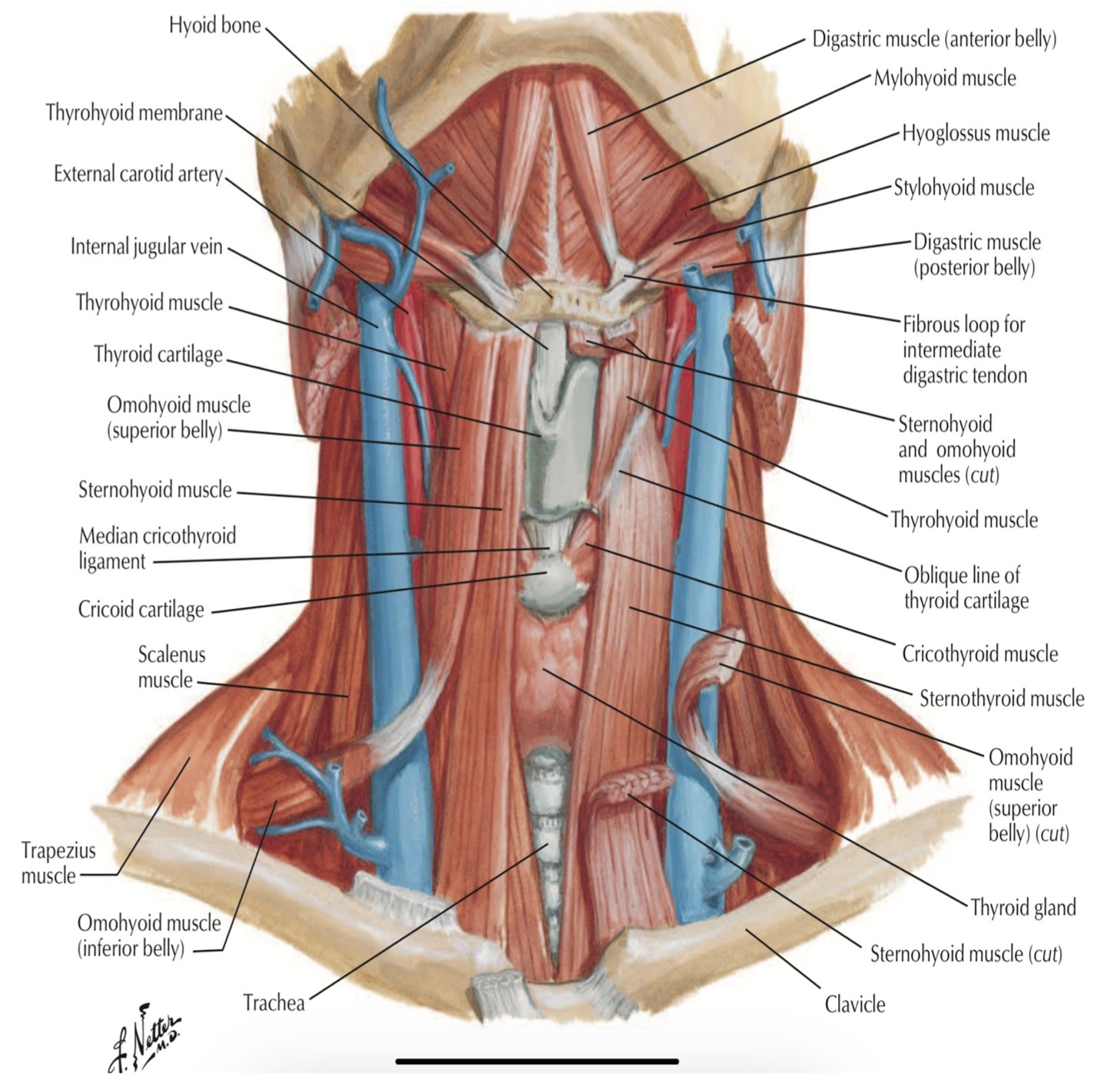 Laryngeal muscles
Laryngeal muscles are divided into two main groups:
• Extrinsic muscles: subdivided into two groups: 
1- Elevators of the larynx
2- Depressors of the larynx
• Intrinsic muscles: subdivided into two groups: 
1- Muscles controlling the laryngeal inlet. (close and open)
2- Muscles controlling the movements of the vocal cords.
(adduct and abduct)
B)
-The longitudinal muscles of pharynx:

➔Stylopharyngeus 

➔Salpingopharyngeus

➔Palatopharyngeus
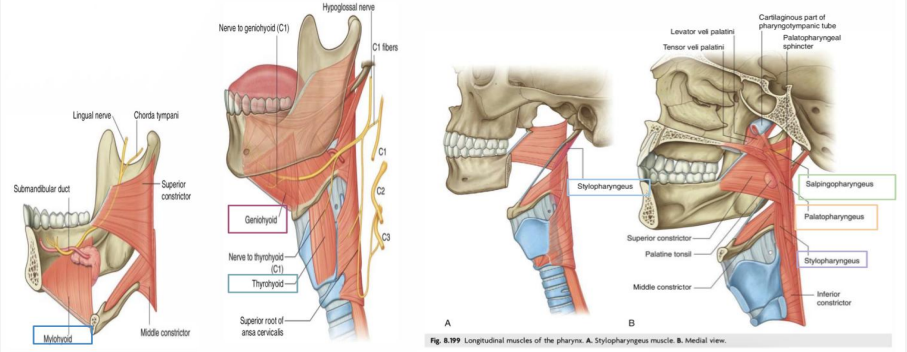 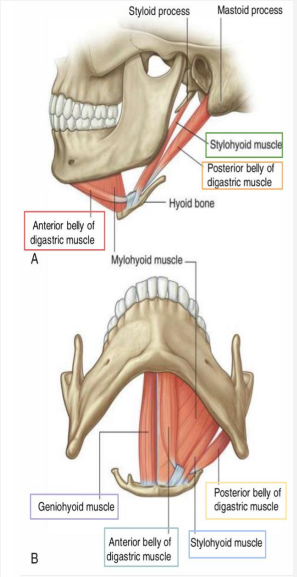 Omo: relating to the shoulder
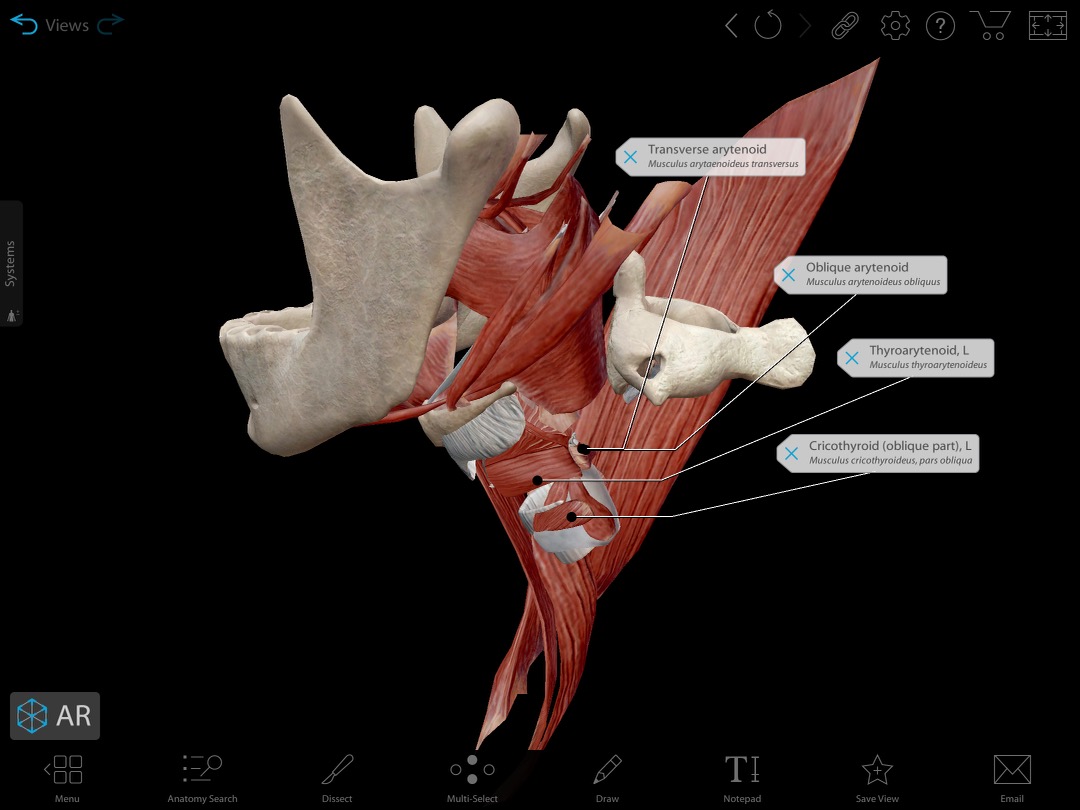 the lower fibers of thyroarytenoid muscles
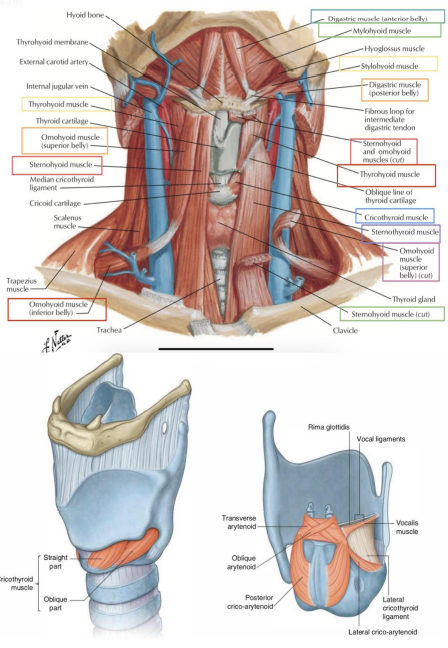 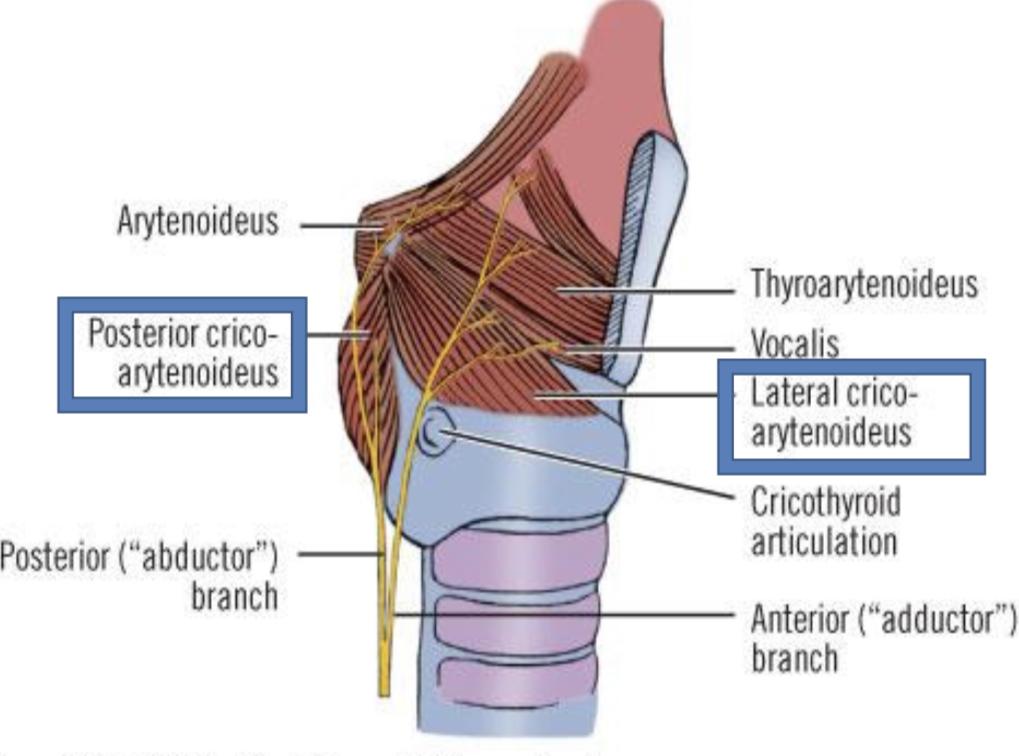 [Speaker Notes: Add muscles which open inlet of larynx in girls slides (slide 15)
Slide 16 in girls slides (the lower part…) add this part]
Arteries
Lower Half:
Inferior Laryngeal
 Artery
Upper Half:
Superior Laryngeal
 Artery
Branch of inferior thyroid artery from thyrocervical trunk of subclavian artery
Branch of Superior thyroid artery
Blood Supply of Larynx:
Drain into Superior thyroid vein, which empty into Internal jugular vein.
Drain into Inferior thyroid vein, which empty into Left brachiocephalic vein.
Veins
Superior Laryngeal
 Vein
Inferior
Laryngeal
 Vein
▪The superior and inferior laryngeal veins drain the larynx and share the same course as the arteries (accompany corresponding arteries).
The lymph vessels drain into:
Innervation
Lymphatics
the deep cervical lymph nodes.
Motor:

All intrinsic muscles: Recurrent laryngeal nerve, except cricothyroid muscle. 



Cricothyroid muscle: External laryngeal nerve, of superior laryngeal of vagus.
Sensory:

Above the vocal cords: Internal laryngeal nerve, branch of the superior laryngeal of vagus nerve.


Below the vocal cords: Recurrent laryngeal of vagus nerve.
The lymph vessels drain into:
the deep cervical lymph nodes
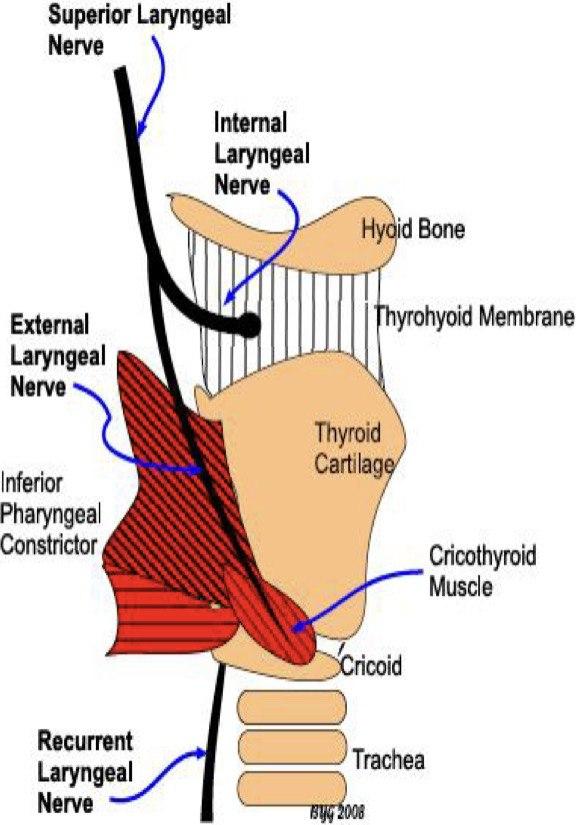 [Speaker Notes: Add vines and lymphatic in Slide 18 in girls slides 
Slide16 in boys slides add the first part of veins

Semon’s law put it in a different slide with Slide 21 in girls slides last part in the green box+ slide 22 in girls slides]
Semon’s  law
❖ Damage to the Recurrent laryngeal nerve

❖ It indicates the different effect between damage (surgical trauma) & transection of Recurrent laryngeal nerve due to surgery in region of the neck. (e.g. thyroidectomy or parathyroidectomy)

N.B: the nerve fibers supplying the abductors of the vocal folds lie in the periphery of the recurrent laryngeal nerve and any progressive lesion involves these fibers first before involving the deeper fibers that supply the adductors.
Abductors of V.C are first to be paralysed & last to recover.
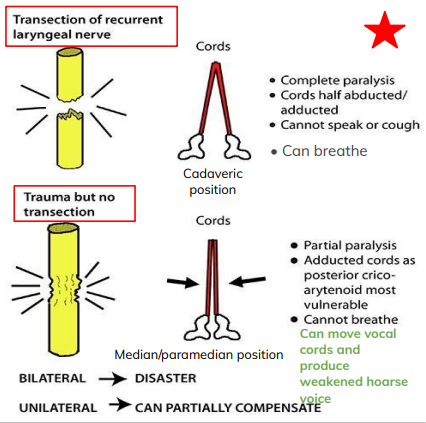 THE RECURRENT LARYNGEAL NERVE (RLN)
found in Girls Only
❖R.L.N is responsible about coaptation of vocal cord so, produce Voice.

❖For inspiration: complete abduction of cords is needed.

❖ RLN has outer fibers for Abductor muscles and
has Inner fibers for Adductor muscles.

❖ So, with RLN injury:
A.In partial injury, adductor only are acting so, cords in midline.
B. In complete injury, abductors and adductors are paralysed
so, cords placed midway       cadaveric position.
This picture is here to help you understand the Anatomy
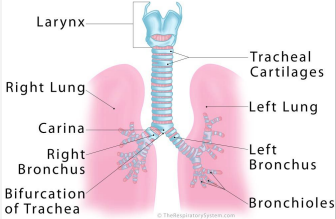 This picture is here to help you understand the Relations
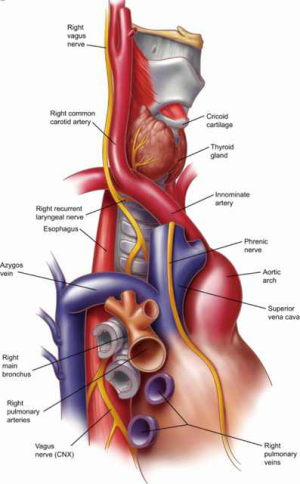 Blood Supply of Trachea:
Veins
Arteries
Branches of:
Drain into the inferior thyroid veins
inferior thyroid artery
bronchial arteries
 From descending thoracic aorta
Innervation:
Lymphatic Drainage:
Branches of the vagus nerve and recurrent laryngeal nerve.
Branches from the sympathetic trunks.
Pretracheal Lymph Node
Paratracheal Lymph Node
Sensory fibers of Mucous membrane:
Trachealis muscle and the blood vessels
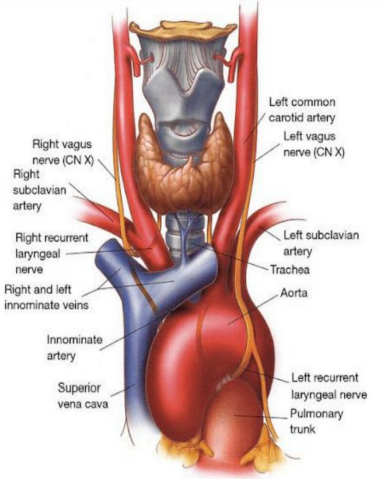 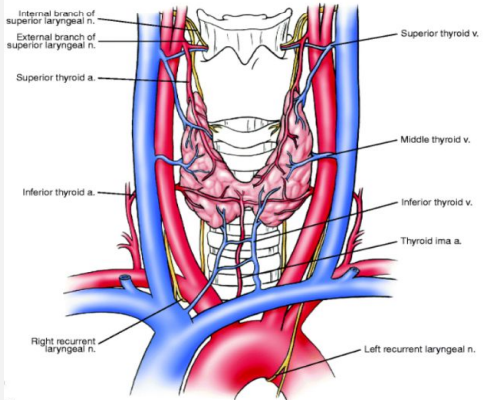 [Speaker Notes: Switch between the two boxes of innervation]
Bronchi
Anything that goes down the windpipe commonly gets stuck in it because it is wide.
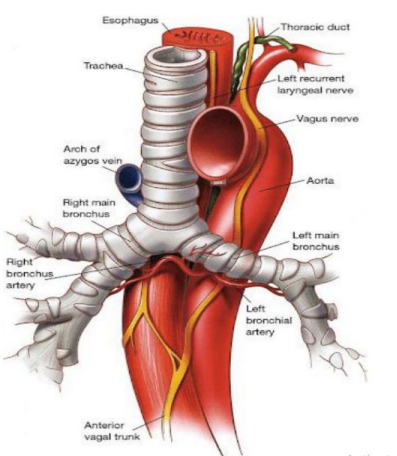 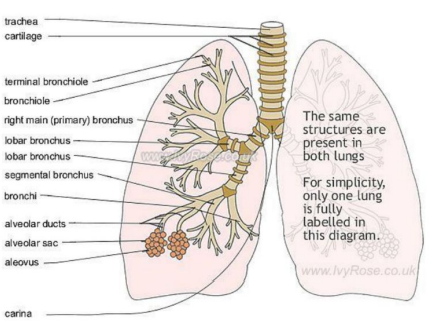 [Speaker Notes: Add slide 27 in boys slides (asthma)]
Boys only slide
Asthma
Asthma is a chronic inflammatory condition of the airways characterized by airway obstruction.

▪ It causes bronchoconstriction, shortness of breath, wheezing, chest tightness, increased mucus production and coughing.

▪ The symptoms can be triggered by inhaling allergens such as animal dander, dust mites, mould spores, pollens, certain chemicals and tobacco smoke.

▪ Other factors such as cold weather, exercise, stressful situations and respiratory infections can trigger an attack of asthma.

▪ During an asthma attack a person may experience tachycardia, difficulty breathing and severe anxiety.

 ▪ Patients should try to avoid exposure to allergens or factors Customer that can trigger an attack
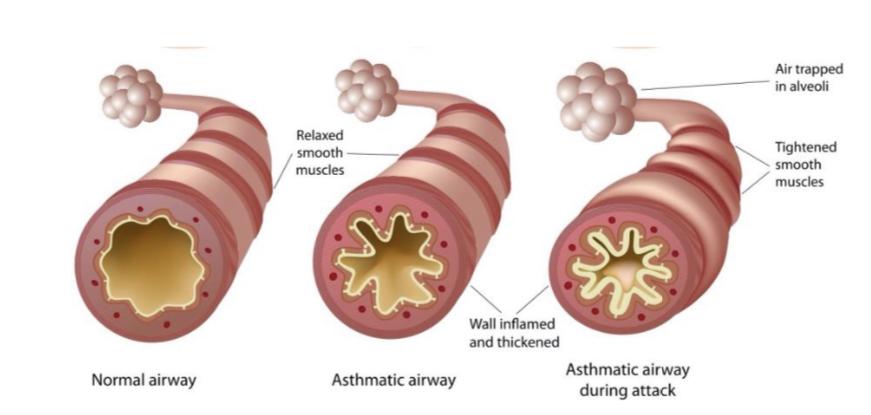 MCQs
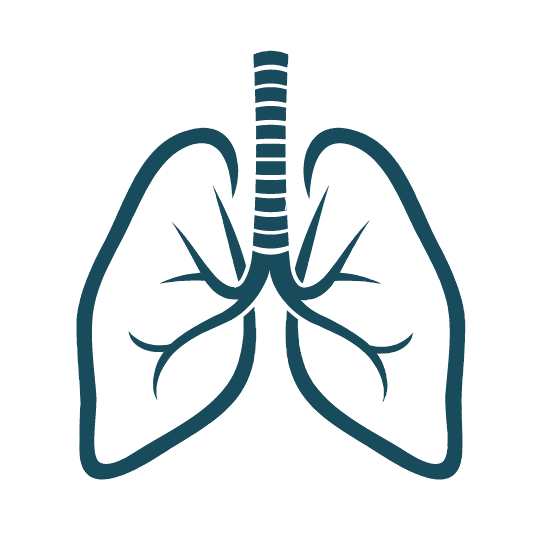 1)B  ,2) A  ,3) A   , 4)D   ,5) D
Answers:
[Speaker Notes: لا تآخذون اسئله من تيمات قديمه <- الاكاديمك ليدر]
MCQs
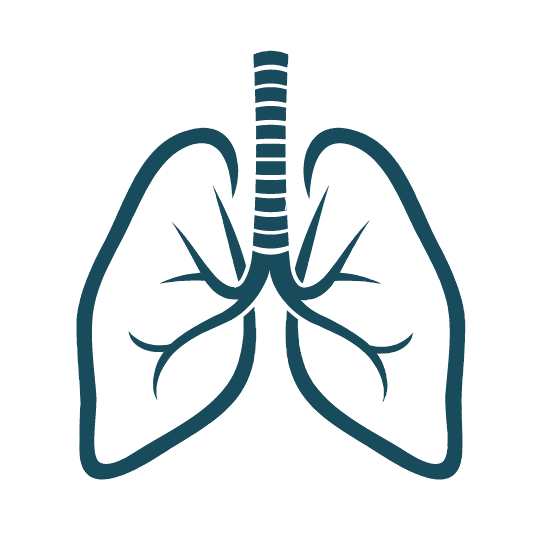 6) D , 7) D , 8) C , 9) C , 10) C
Answers:
Click on the icon for more questions from Med442’s QBank
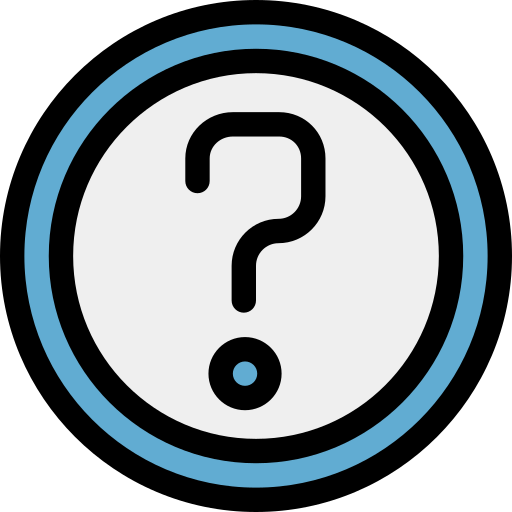 [Speaker Notes: لا تآخذون اسئله من تيمات قديمه <- الاكاديمك ليدر]
SAQs
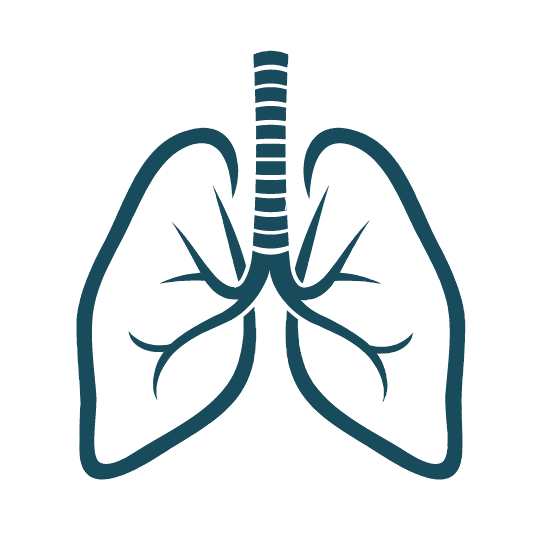 Mention 2 ligaments in the larynx?
1- Hyoepiglottic ligament
2- Thyroepiglottic ligament
2.   Mention 4 of the Extrinsic Suprahyoid muscles that elevate the Larynx
Mylohyoid
 Stylohyoid
 Geniohyoid
 Digastric
 (MSGD)
3.   Mention three of the conduction zone branches
Primary Bronchi (main)
Secondary Bronchi (lobar)
Tertiary bronchi (segmental)
[Speaker Notes: لا تآخذون اسئله من تيمات قديمه <- الاكاديمك ليدر]
Team Leaders
Najla 
Aldhbiban
Mohammad Alrashed
Team Members
Faisal Alomar
Nouf Aldalaqan
Mishal Alsuwayegh
Nouf Aldhalaan
Hazem Almalki
Atheer Alahmari
Zyad Alodan
Shatha Alshabani
Salman Albader
Aljazi AlBabtain
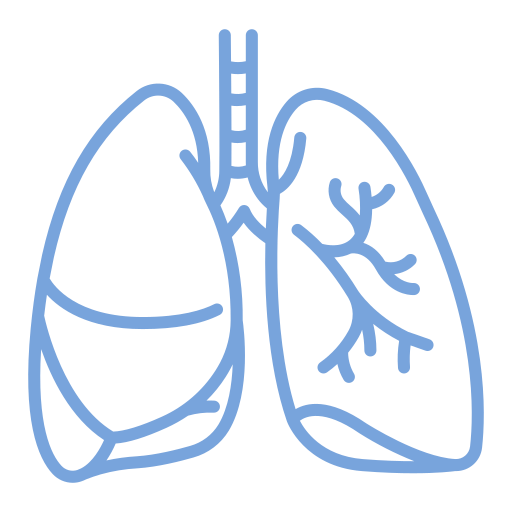 Abdulaziz Alnasser
Reema Alshehri
Faris Alseraye
Sarah Alzahrani
Ahmad Alemam
Maha Alkoryshy
Alwaleed Faqihi
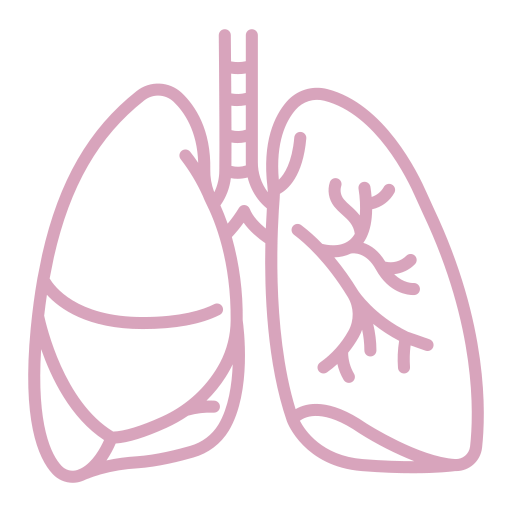 Nada Albedaiwi
Abdullah Alnajres
Razan Almohanna
Meshari Alshathri
Atheer AlKanhal
Nawaf Alturki
Raneem AlWatban
Nasser Alghaith